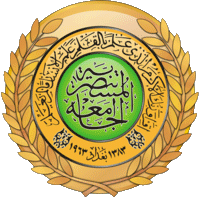 الجامعة المستنصرية
كلية الهندسة – قسم الهندسة الميكانيكية
مادة موا هندسية
د. ناظم مجبل فالح
Manufacturing process 10
Evaluating the Cost
Fixed Costs – not dependent on number of parts made
Purchase cost of machines, installing, space
Variable Costs – are dependent on # of parts
Operator’s, running the machine, material
Cost Estimating (page 70)
Direct material and labor, overhead
Overhead factor - % of direct labor
Refining and Alloying
Properties often tested for in metals:
Tensile strength
Hardness
Impact resistance 
Malleability
Fatigue Resistance
Corrosion Resistance